Ernst Cassirer Le langage comme forme symbolique
Muriel van Vliet
(professeur en CPGE à Saint Brieuc)
Séminaire de Langres
2020
Introduction
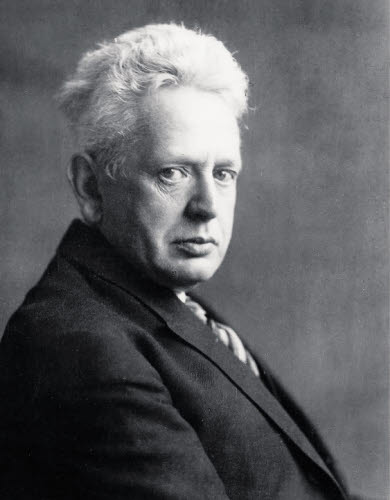 Ernst Cassirer (1874-1945)
De la critique de la raison (Kant) à la critique de la culture (Cassirer)La philosophie des formes symboliques (1920’)
L’acte rituel collectif et les mythes
Le langage
La science
L’art
Le langage au sens large comme « matrice » des formes symboliques
« Dans chaque ‘signe’ linguistique, dans chaque ‘image’ mythique ou artistique apparaît un contenu spirituel qui, en lui-même, renvoie au-delà de tout sensible, mais qui est transporté dans une forme sensible, visible, audible ou tactile. 
Surgit un mode de construction autonome, une activité spécifique de la conscience qui se distingue de toute donnée de la sensation ou de la perception immédiate et qui utilise néanmoins cette donnée comme support, comme moyen d’expression ».
PFS I, p. 50.
Les fonctions de sens (Sinnfunktion) émergent quand émergent de nouvelles formes symboliques (Ur-teilung) mais toutes peuvent les activer :
L’expression (Ausdruck)
La présentation (Darstellung)
La signification pure (reine Bedeutung)
La symbolique pure (reine Symbolik)
I. L’action rituelle collective : l’expression des affects et l’orientation primordiale du corps dans l’espace et dans le temps
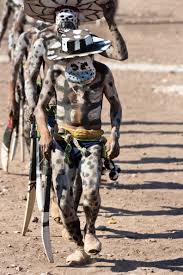 Rituel du maïs chez les Indiens Cora : coupure sacré/profane


Ernst Cassirer, La pensée mythique, 1925, p. 61.

« Ce n’est pas un simple spectacle, une seule pièce, qu’exécute le danseur qui participe à un drame mythique : le danseur est le dieu, il devient le dieu »

Dans l’expression : signifiant et signifié ne sont encore ni distingués ni reliés.
Force du mot tabou : « présence » de la chose désignée. Le mot est la chose.
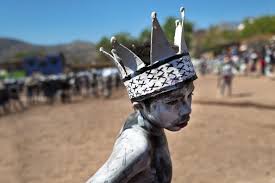 « Dans ces cérémonies, pas d’adoration sans danse : de quelqu’un qui a trahi le secret des mystères, on ne dit pas qu’il a ‘bavardé au-dehors’, mais qu’il a ‘dansé au-dehors’ ». Imbrication du rituel magique et de la danse.
« On ne met pas en scène des récits mythiques et le but cherché n’est jamais de présenter des scènes et des pensées. Cela ne peut arriver que lorsque les danses sont devenues profanes ou qu’elles ont atteint un haut degré d’évolution» (Cassirer, La pensée mythique, p. 62)
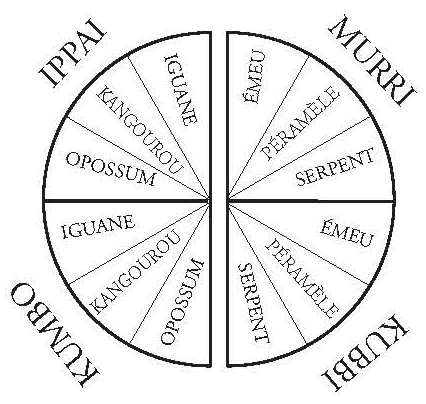 Orientation « totémique » du territoire

Schéma de Howitt, proche de celui que reproduit Cassirer dans Trois essais sur le symbolique
« Beaucoup plus que la contemplation théorique, c’est l’action qui constitue le centre à partir duquel va se développer pour l’homme l’organisation spirituelle de la réalité » (Cassirer, La pensée mythique, p. 187)
	« D’une façon générale, le rituel s’est développé bien avant la croyance, dans la mesure où le primitif a coutume de d’extérioriser sa religion en dansant (to danse out is religion) » (citant James, 1917, p. 258)
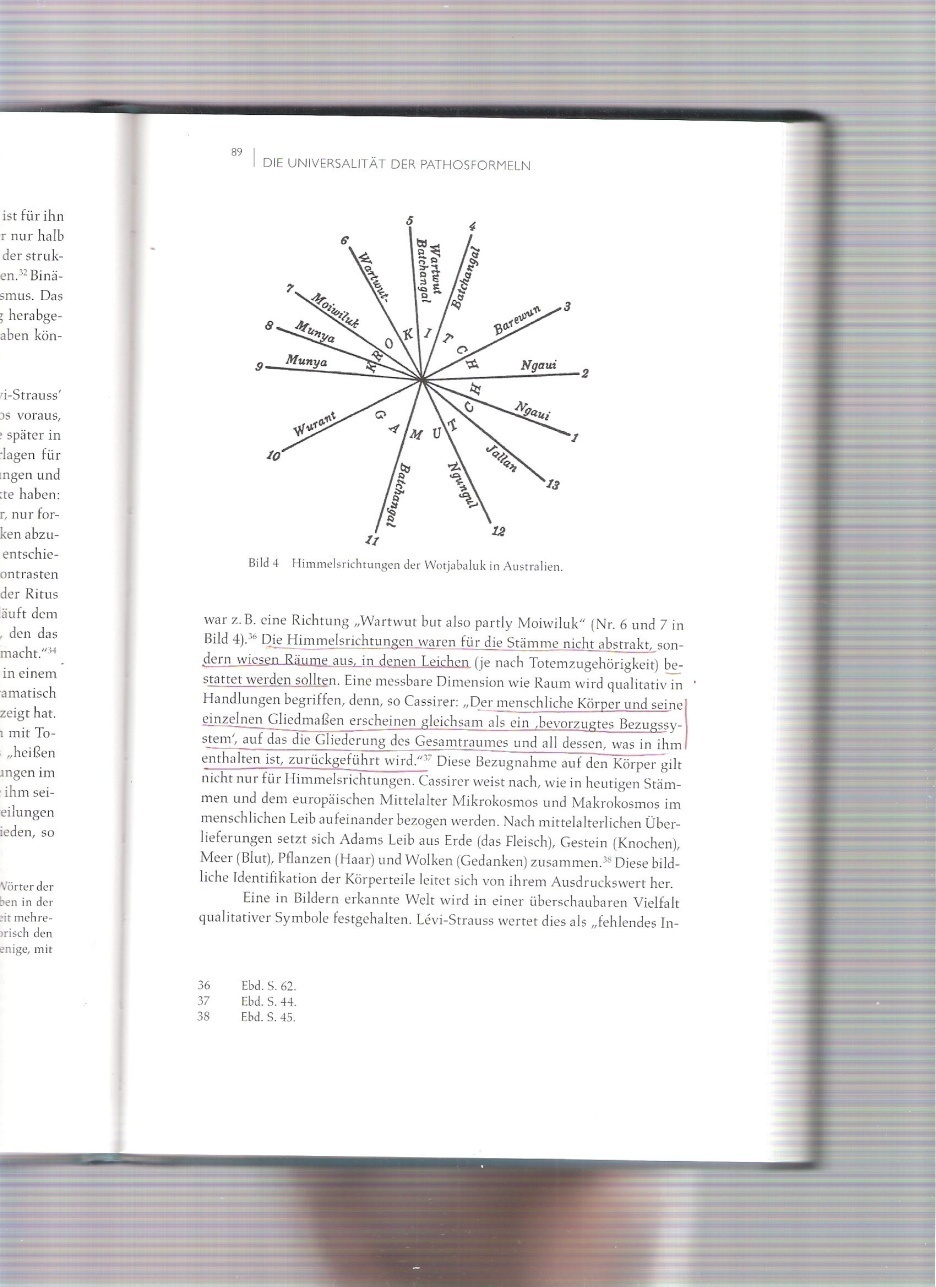 Trois essais sur le symbolique, Annexe 2, Ernst Cassirer.

Schéma d’orientation du territoire en fonction des différents ‘totems’, Australie, Wottjabalad (cité d’un ouvrage de A. W. Howitt, « Further notes on the australian class system », 1889)


L’expression comme orientation du corps dans l’espace et le temps
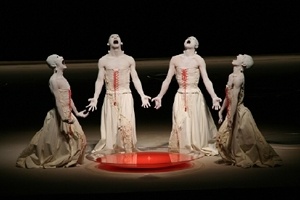 Spectacle actuel de danse Butô
L’art après Hiroshima
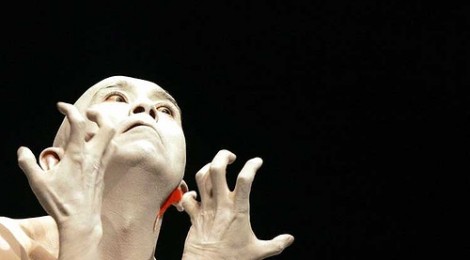 Spectacle actuel de danse Butô
« À l’origine de la pratique mythique, on trouve le mime : et celui-ci n’a jamais un sens purement esthétique : ce n’est jamais une mise en scène » 
(Cassirer, La pensée mythique, p. 279)
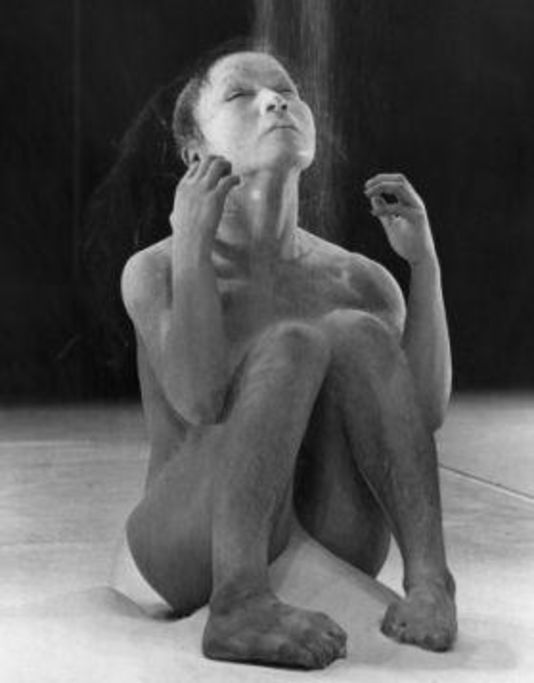 Danseuse actuelle de Butô
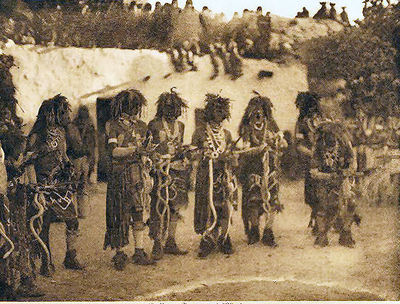 Aby Warburg, Le rituel du serpent (1924)
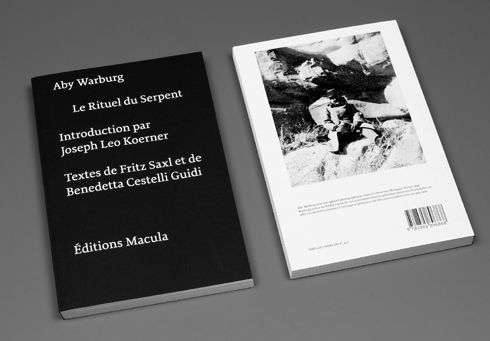 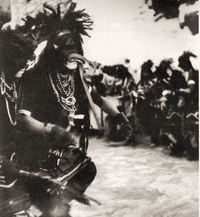 Les formules de pathos : expression collective prégnante,
qui survit inconsciemment au travers de pratiques collectives et de la reprise de motifs traditionnels (éclair sur le sable)
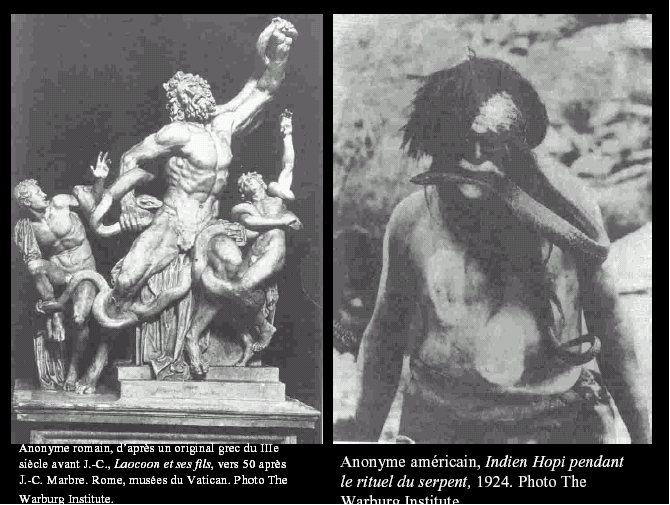 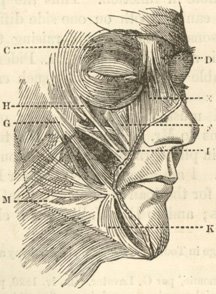 Darwin, Expression des émotions chez l’homme et l’animal
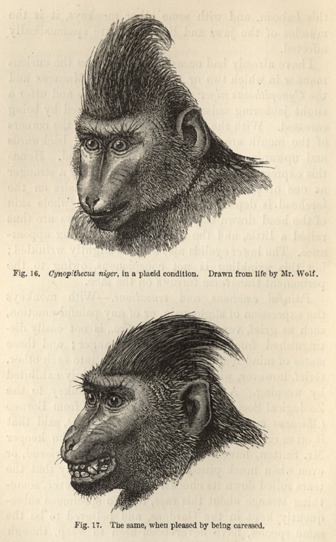 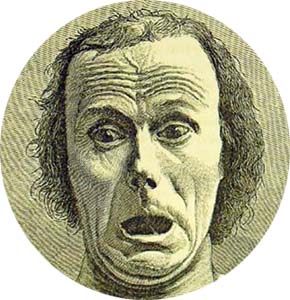 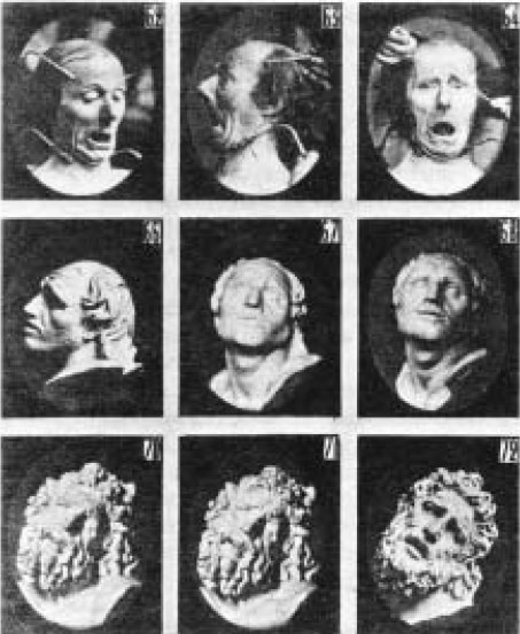 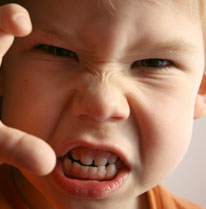 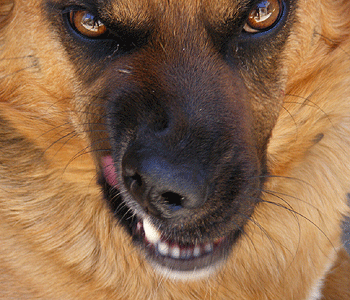 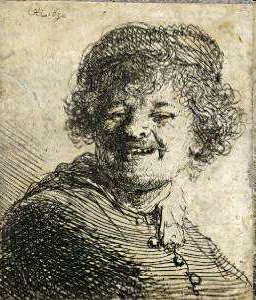 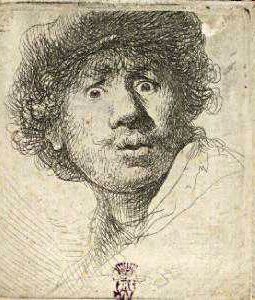 II. La présentation : le langage comme séparation et articulation du signifiant et du signifié
Le passage de la pensée mythique à la religion comme passage de l’expression à la présentation
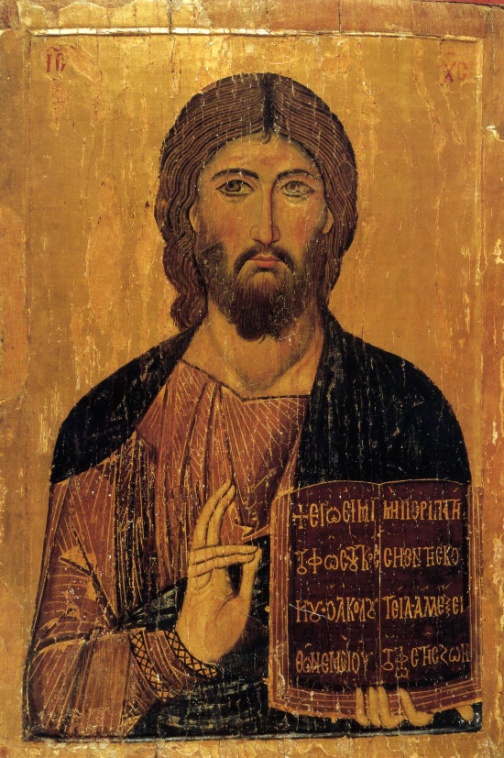 La mise à distance des idolesLa statue du Dieu n’est plus le Dieu, mais le représente seulement
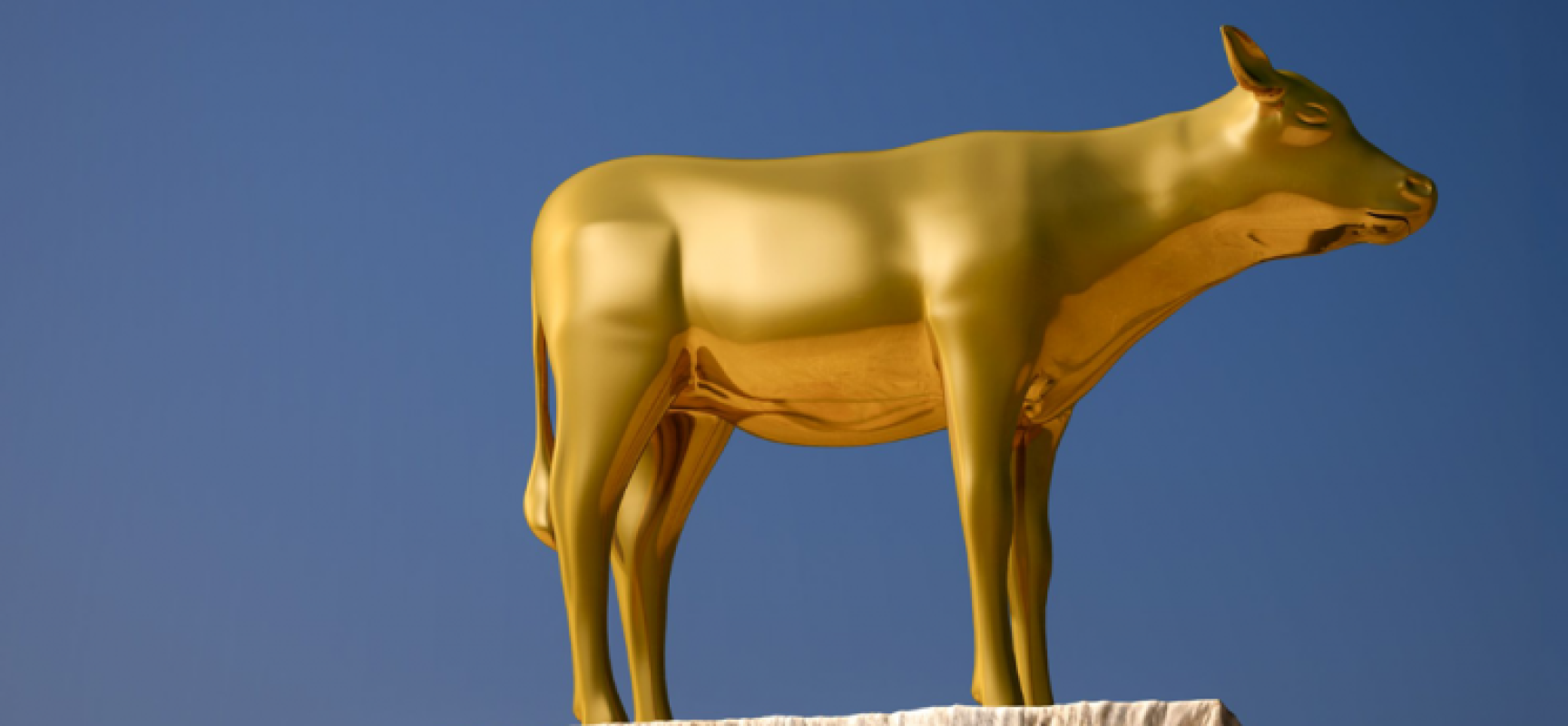 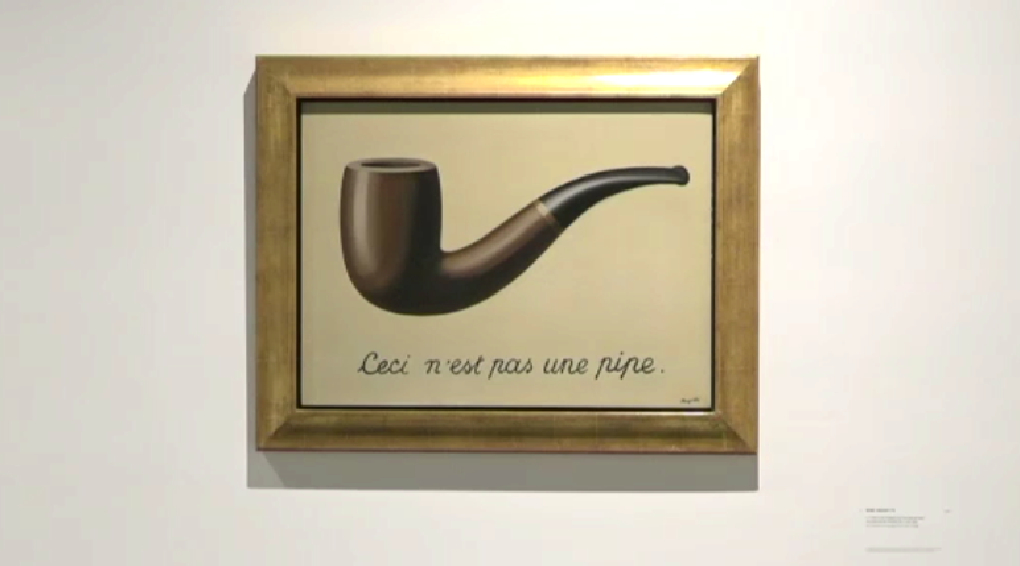 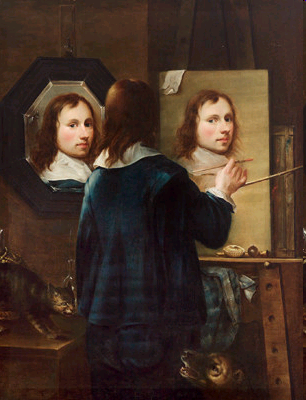 [Speaker Notes: Johannes Gumpp, 1646.]
Présentation (Darstellung) et représentation (Vorstellung)
* Distanciation du moi et du monde : objectivation progressive par le langage devenant conscient de lui-même
* Espace de liberté et de créativité plus grand grâce au langage à proprement parler que dans l’expression mythique : l’individu cesse de « coller » au réel (d’être effrayé par l’éclair : les dieux reçoivent un nom, un attribut, Zeus et le foudre…), l’individu cesse de « coller » au groupe comme c’était le cas dans la pensée mythique – Il singularise sa parole et sa pensée.
* Individuation du sujet et objectivation du monde
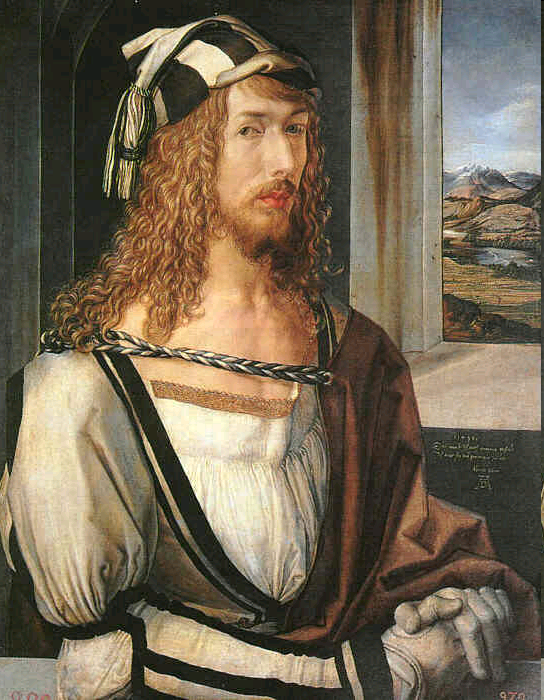 [Speaker Notes: Dürer, Autoportrait au paysage, 1498, Madrid, Prado, 52*45cm.]
III. Science et signification pure
La table des atomes de Bohr comme exemple de signification pure
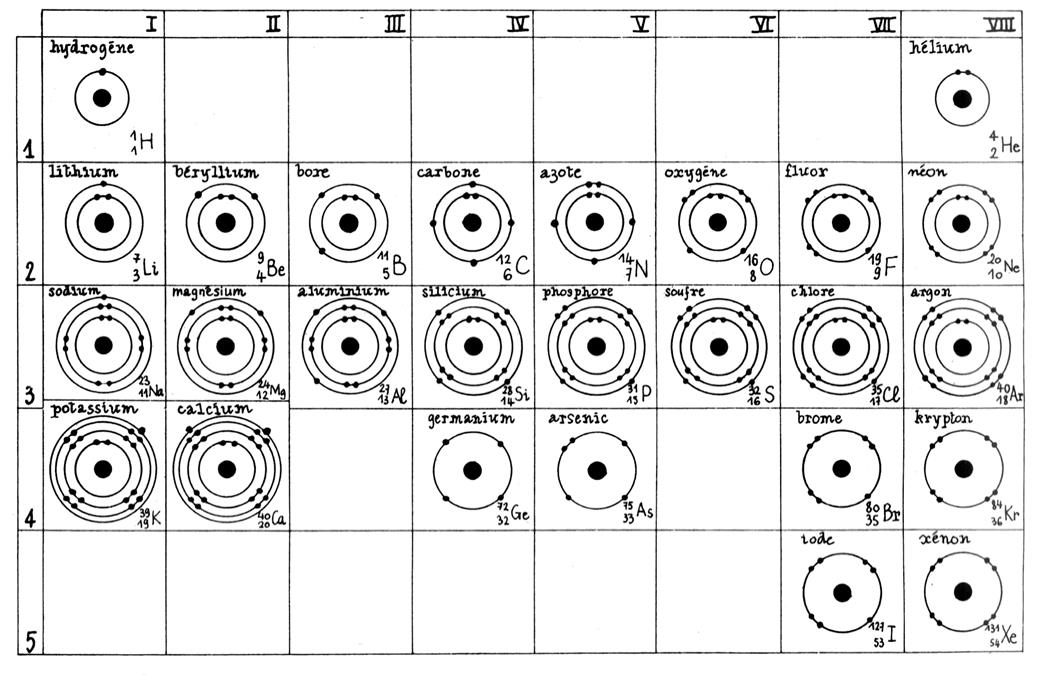 Tableau périodique des éléments par Mendeleiev (1869)
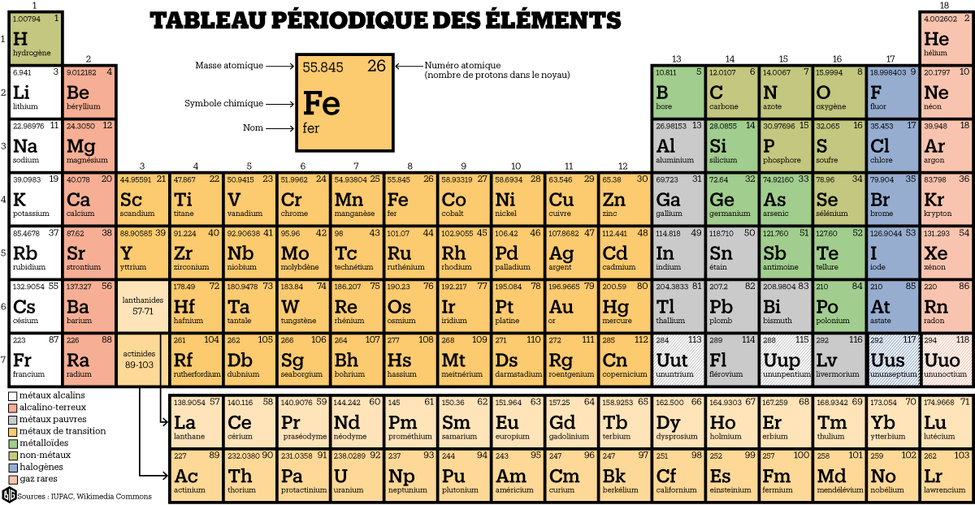 Prise de conscience de la liberté de créer des langagesL’exemple des langages informatiques
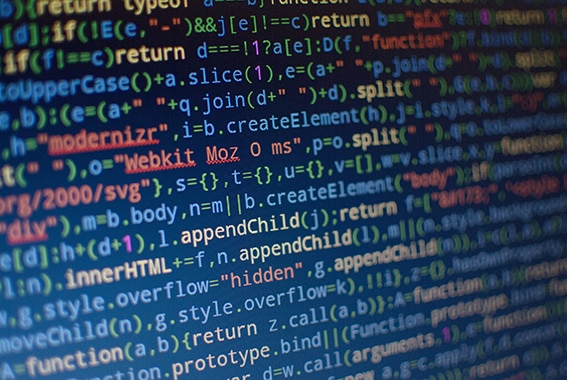 Les symboles mathématiques ont un aspect concret eux aussi…
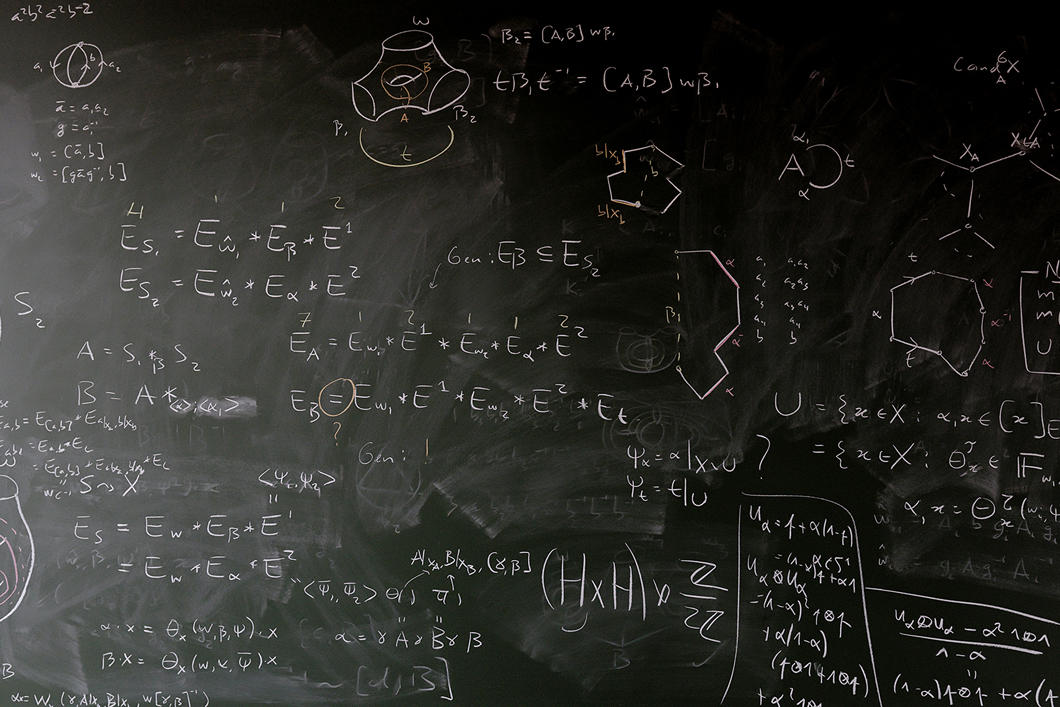 IV. L’art comme symbolique pure
L’art comme circulation entre les fonctions de sens et mise en lumière du parcours entier de la signification
Dimension expressive de l’art : expression collective des affects, présence, comme dans le rituel
Dimension présentative de l’art : 
mise en forme des affects, distance du « comme si » (l’acteur représente le personnage)
Prise de conscience de la liberté dans la création de langages symboliques en art, sans aller jusqu’à l’abstraction de la science (incorporation)
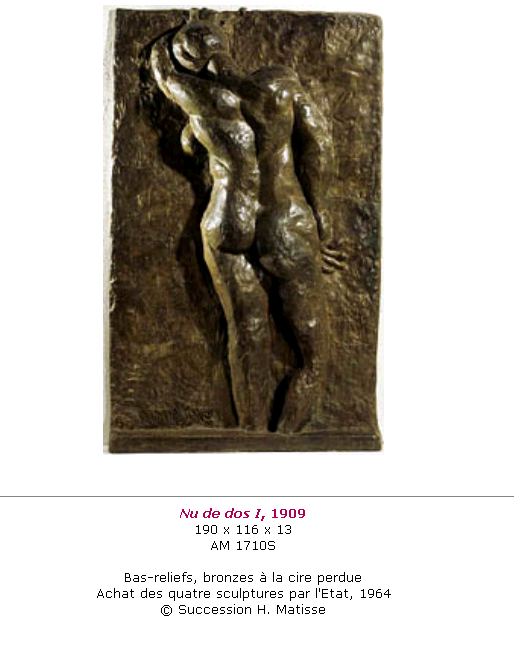 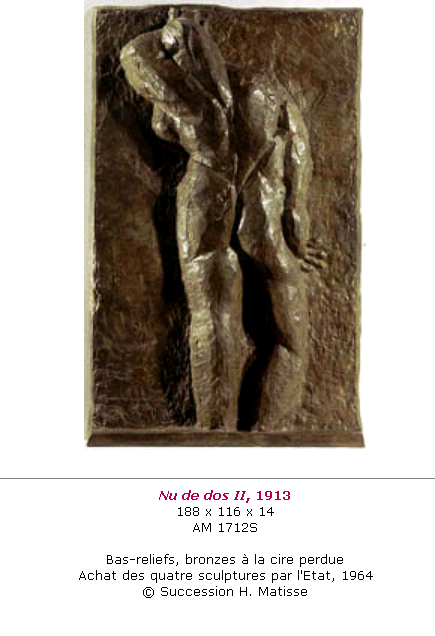 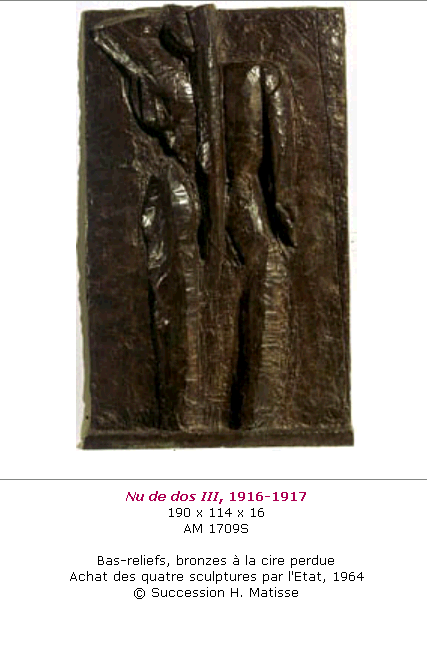 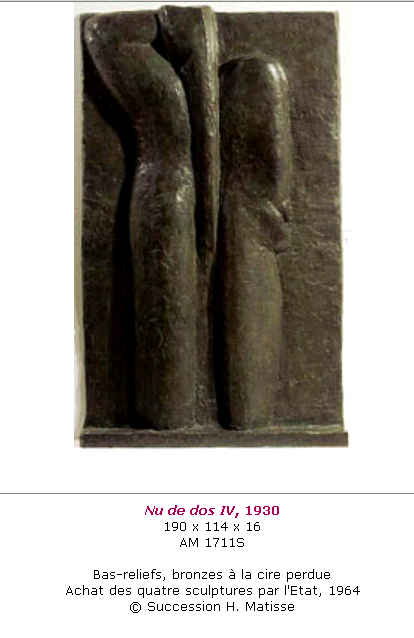 Auteur de Du spirituel dans l’art et dans la peinture en particulier, Vassily Kandinsky distingue trois niveaux d’images, conscient de créer un langage des formes et des couleurs par progression :a. Les impressionsb. Les improvisationsc. Les compositions
a. Les impressions« Une impression directe de la nature extérieure qui vient à l’expression dans une forme picturale-dessin, voilà ce que j’appelle impression »
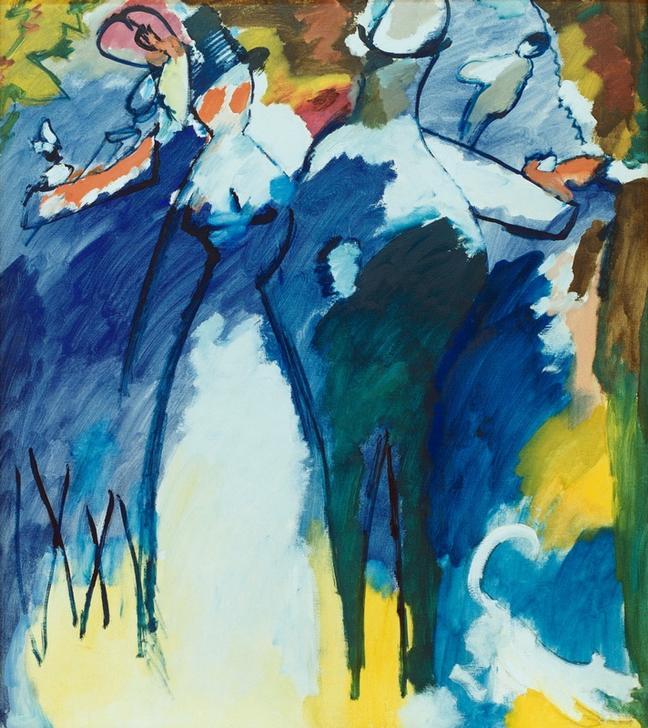 Kandinsky, Impression 6, Dimanche, 1911
b. Les improvisations« Des impressions essentiellement inconscientes, qui apparaissent en grande partie de manière soudaine, du développement d’un caractère intérieur, donc les impressions de la nature intérieure, voilà ce que j’appelle des improvisations ».
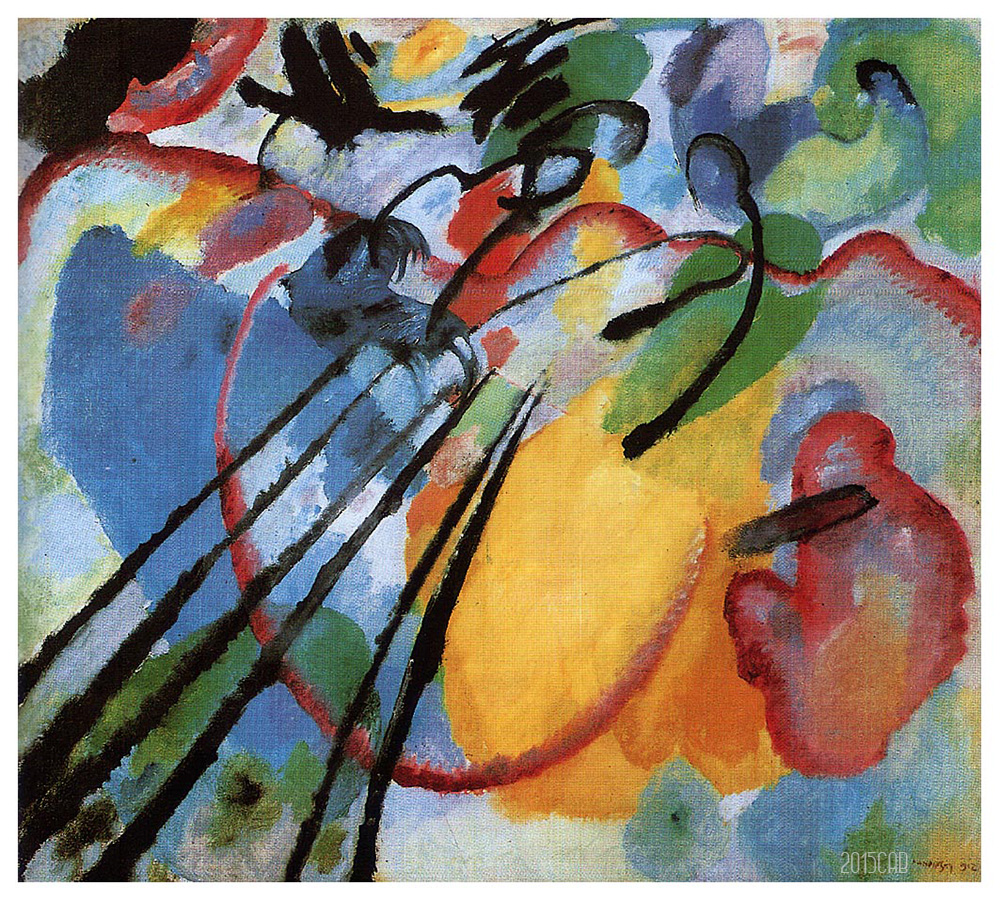 Kandinsky, Improvisation 26, 1912.
c. Les compositions« D’une manière similaire, mais d’une manière particulièrement lente, des impressions se formant en moi, qui sont vérifiées par moi de manière lente et quasi pédante et travaillées par moi, voilà ce que j’appelle des compositions. Ici la raison, la conscience, l’intentionnel, ce qui est conforme à un but et le vise, jouent un rôle dominant. En cela, il est fait justice non pas au calcul, mais seulement au sentiment ».
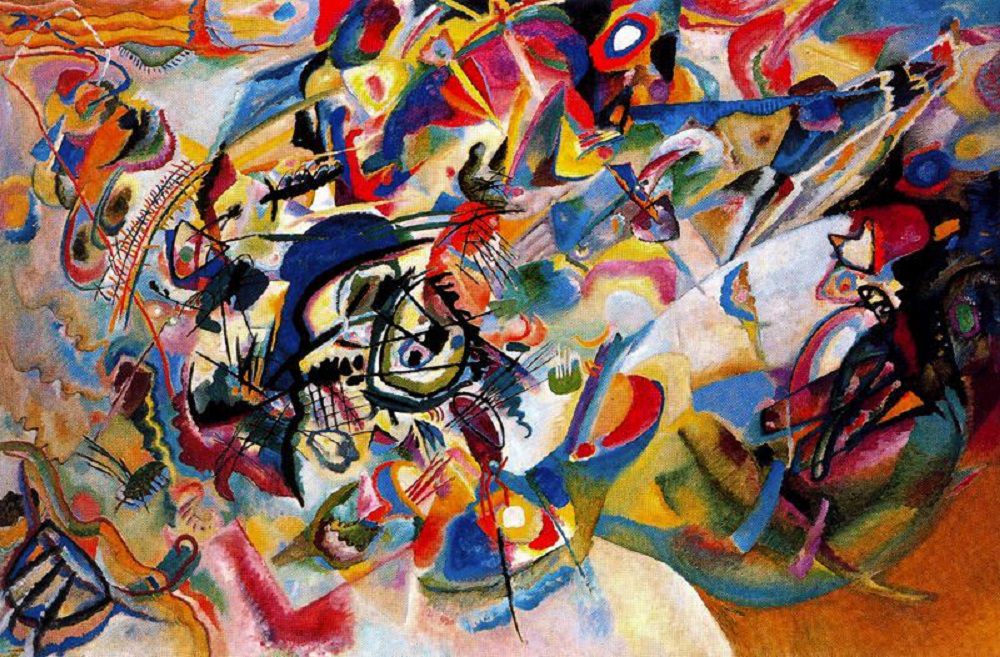 Kandinsky, Composition 7, 1913.
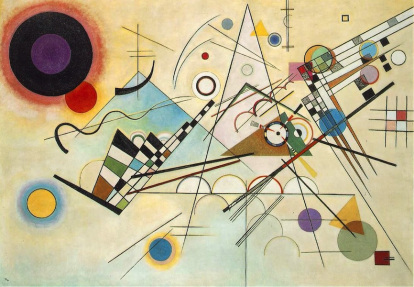 Kandinsky, Composition 8.
Idées pour un cours de terminale :
Qu’est-ce que le langage peut exprimer comme émotions ? Est-ce que dans ce cas il est collectif ou individuel ? 

Le langage est-il un reflet du monde ? Ou le construit-il ?

Pouvons-nous inventer des langages ? Le langage informatique est-il un langage ordinaire ?

Le langage scientifique est-il « meilleur » que le langage expressif d’un poème ou d’une chanson populaire ?

Y a-t-il un « progrès » du langage, du rituel à la science ? Une émancipation plus grande ?

Quel est le risque d’un langage devenant trop abstrait ?

. Pourquoi l’art doit-il selon Cassirer et Lévi-Strauss venir compenser l’abstraction de la science et jouer le rôle de contrepoids/contrepoint ?